Adolescent  Brain Development
Kids are not little adults
Kids Are Different
The adolescent’s mind works differently from ours.  Parents know it. This court has said it.  Legislatures have presumed it for decades or more.  And now, new scientific evidence sheds light on the differences.
    Roper v. Simmons, 543 U.S. 551 (2005)
Normative Adolescent Development
Normative Adolescent Behavior
Experimenting with drugs, sex, shoplifting, skipping school, staying out late, taking risks.
This conduct is normal for teens whether or not it is desirable. 
Adolescent development is gradual with stops and starts AND regressions.  
Adolescents of the same chronological age differ greatly in their cognitive and physical development. 
 Maturity in one area should not lead to the assumption of maturity in other domains.
Steinberg et al. 2009
Examined the differences between adults and adolescents regarding cognitive functioning.   Study found that adolescent’s capacity for understanding and reasoning develops from late childhood to adolescence and begins to approximate that of an adult at age 16. 
 Other cognitive improvements take place during this time including developing the ability to:  Generate alternative possibilities, think about abstract concepts, think about the process of thinking, think about things in multiple dimensions, see things in relative terms instead of absolute black or white terms.
Cognitive Development
Psychosocial Development
How an individual’s internal psychological processes are influenced by and interact with people and the environment. 
 Research indicates that this proceeds more slowly than cognitive development and continues well beyond mid-adolescence.  
Can interfere with the newly acquired cognitive abilities.
Steinberg et al. 2009
The Immaturity Gap
Cold Cognition – Hot Cognition
Stealing is Wrong		On a dare from a 					popular peer

Weapons at School		Friend shows you     are illegal  			 knife in his backpack

Unprotected sex is		Backseat of a caris dangerous, can leadto pregnancy and STDs
Brain Development
New findings are emerging from the field of neuroscience that indicate there may be a neurobiological basis for some of the cognitive and psychosocial characteristics we are seeing develop in adolescence
Amygdala
Part of limbic system – emotional center. 
Designed to detect danger and produce rapid protective responses without conscious participation:  Primitive impulses of aggression, anger and fear.
MRI shows limbic system, particularly amygdala, is more active in adolescent brains than adult brains.
Prefrontal Cortex
Part of the “executive functions” of response inhibition, emotional regulation, planning and organization.
Associated with decision-making, risk assessment, judging future consequences, evaluating reward and punishment, impulse control, deception, impulse control, and making moral judgments.
Modulates amygdala.
Less active in adolescents than adults, develops last, in early to mid-twenties.
Brain Maturation
Measured by the density of gray matter.  Gray matter consists of neurons and synapses.  As the brain grows, gray matter declines.
Brain Maturation/Pruning
The process by which neural connections in gray matter that are used more frequently become strengthened, while weaker neural connections die off.
Brain Maturation/Mylenation
The process by which axons in the brain are coated with white matter, which increases the speed and efficiency of “communication” in the brain.
White matter multiplies as the brain grows.
What does it all mean?
Adolescence is a time characterized by a Socio-emotional System that is easily aroused and highly sensitive to social feedback.
Adolescence is a time characterized by a still-immature Cognitive Control System.
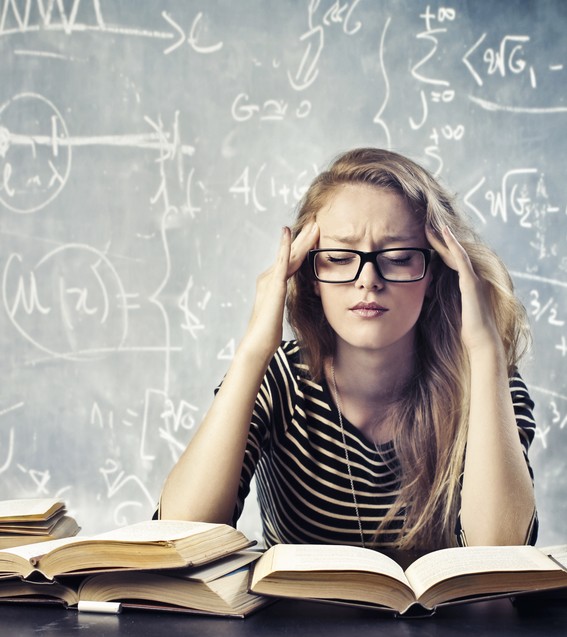 Psychosocial Development
Adolescents:
 Perceive risks differently from adults.
Seek sensation and have lower impulse control.
  Engage in present oriented thinking.
  Are more susceptible to peer influences and are more likely to comply with authority.
Structural Immaturity
Adolescents have fewer, slower connections between amygdala and prefrontal cortex.
Myelination incomplete – makes communication between different parts of the brain faster and more reliable.
Pruning incomplete – establishes some pathways and extinguishes others, improving functioning of reasoning centers.
Risk Assessment
First, perceived invulnerability
Simply Do Not See Risks
Second, inaccurate risk-benefit analysis:
Over-value benefits, under-value risks
Values may be different:  Peer approval may be worth any consequence.
Third, present-oriented thinking:
Discount future, consider short-term risks, benefits
Egocentrism
Adolescents often become self-conscious and self-absorbed – believes others are constantly watching and evaluating
As a result:
Combined with present-oriented thinking, I am hopeless, cannot see way out of difficulties.
No one can understand me.
Less ability to empathize – appear unremorseful
Disabilities, Trauma, and Victimization
“Normal” adolescent brain is immature.
Adolescent who has suffered trauma, violence, abuse, neglect has further impaired brain functioning.
General idea:  If in chronic survival mode, amygdala is constantly aroused, short circuits prefrontal cortex connection
Adolescent who has abused drugs or alcohol, has further impaired brain functioning.
Interpreting Others
Adolescents misinterpret facial expressions and emotions.  More likely to perceive other’s actions as negative, threatening, or hostile.
Special problems for adolescents with disabilities:
Neglected children – less accurate
Abused children – over-identify anger
Mood disorders – over-identify anger
Roper v. Simmons543 U.S. 551 (2005)
Comparative immaturity and irresponsibility, as confirmed by scientific and sociological studies.  Impetuous, ill-considered actions and an underdeveloped sense of responsibility, are hallmarks of youth.
The Supreme Court’s Recognition of Developmental Science
Using Developmental Research at Expulsion Hearings
Decide which developmental characteristics support your argument.
Understand the science behind the developmental characteristics.
Identify accessible studies that you can explain to the ALJ.
Create summaries of the studies.
Make the studies real.
Introduction of Developmental Science
Expert Report/Testimony/Affidavit:  Psychological evaluations, AODA, Discharge summaries, therapists, doctors.
Bio-Psycho-Social History:  IEP, mental health reports, child welfare reports, lay witnesses.
Common sense:  Restrictions on youth…such as driving, voting, movies etc.
A Child is a Child
There is nothing a child can do that would turn him/her into an adult.  It is a fact that the only thing that can turn a child into an adult is the gift of the passage of time.

Javier Stauring,
LA Juvenile Detention Ministry
Some Sources
Roper v. Simmons Briefs, 2003 U.S. Briefs 633
Brief of the American Medical Assoc., 2004 US. S. Ct. Briefs LEXIS 437
Brief of the American Psychological Assoc., 2004 US. S. Ct. Briefs LEXIS 431

Models for Change, “Toward Developmentally Appropriate Practice:  A Juvenile Court Training Curriculum,” Module 1, Adolescent Development, 2010 by the National Juvenile Defender Center
Praveen Kambam and Christopher Thompson, “Development of Decision Making Capacities in Children and Adolescents:  Psychological and Neurological Perspectives and Their Implications for Juvenile Defendants,” Behav. Sci. Law 27:173-190 (2009).
Sources Continued
Marsha Levick, “J.D.B. v. North Carolina:  The U.S. Supreme Court Heralds the Emergence of the ‘Reasonable Juvenile’ in American Criminal Law,” Criminal Law Reporter, Vol. 89, No. 20, 753 (Aug. 24, 2011)
David Eagleman, “The Brain on Trial,” The Atlantic, www.theatlantic.com/magazine/print/2011/07/the-brain-on-trial   (July/August, 2011).
National Juvenile Defender Center, www.njdc.info
Juvenile Law Center, www.jlc.org
Questions?
Contact us
Diane Rondini-Harness:  
414-266-1200;  rondinid@opd.wi.gov
Eileen Hirsch
608-264-8566;  hirsche@opd.wi.gov